cende a luz
A
M
O
  R
antém a paz
pera no bem
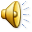 enova o ser
Acende a luz
Disse Jesus: “Ninguém acende uma candeia e a coloca debaixo do alqueire, mas em cima, no velador, para que ilumine a todos que estão no ambiente.”
 (Mateus 5. 13)
“De nada vale o brilho da inteligência, se o coração permanece às escuras. " Bezerra de Menezes
A  “Luz  do  Conhecimento”  
ilumina  os  caminhos  de  nossas  vidas.
Osmar_SerFeliz@hotmail.com
Disse Jesus: “Vós sois a luz do mundo”. (Mat. 5:13)
Segundo Jesus todos nós somos portadores de uma “Luz Interior” que um dia brilhará intensamente.
De fato, o problema não está nas trevas 
a nossa volta tapando a nossa VISÃO,
mas a falta de LUZ dentro de nós mesmos.
Transforme sua pequenina 
“Luz Individual” em um FAROL,
iluminando outros irmãos que 
buscam também vencer a escuridão.
Se cada um fizer à sua Luz acender, vamos vencer as trevas da ignorância, da maldade, da escuridão que ainda teima em existir em nós e à nossa volta.
Que brilhe a vossa luz
 diante dos homens.  
(Mateus 5:16)
Mantém a paz
"Bem- Aventurados os pacíficos; 
porque eles serão chamados 
filhos de Deus" (Mateus V. 9)
"Bem- Aventurados os Mansos, (Brandos) porque eles possuirão a Terra.
" Mateus, V.4)
Disse Jesus: “Na vossa PACIÊNCIA 
possuireis vossas almas.” 
(Lucas 21:19)
O mundo acha que o manso é covarde, vacilante, fraco.
Mas, mansidão não é fraqueza é sim 
"força tornada gentil".
A Paciência é a Ciência da Paz
Quantas vezes a covardia, o medo e a acomodação são confundidos com 
a qualidade de ser paciente?
Ser paciente é manter a paz interior, 
Independente-mente das convulsões que nos rodeiam.
Paciência significa auto-controle, calma, resignação e perseverança tranquila.
Asserenados os ânimos individualmente, haverá paz nas coletividades.
“Eu vos deixo a paz,
a minha paz vos dou, não vo-la dou como o mundo a dá. (João, 14:27).
Opera no bem
Ainda quando eu falasse as línguas dos homens e dos anjos, se eu não tiver caridade, serei como o bronze que soa, ou como o síbalo que retine;
Ainda quando  tivesse o dom de profecia, que penetrasse todos os mistérios, e tivesse perfeita ciência de todas as coisas;
Ainda quando tivesse toda a fé possível, 
até ao ponto de transportar montanhas, 
e não tiver caridade, nada sou.
E, quando houvesse distribuído os meus bens para alimentar os pobres
e houvesse entregado  meu corpo para ser queimado, se  não tivesse caridade, tudo isso de nada me serviria.
A caridade é paciente, é  branda e benfazeja; a caridade não é invejosa;
não é temerária, nem precipitada; não se enche de orgulho; não é desdenhosa; não ensoberbece, não é ambiciosa,
não busca 
os seus próprios interesses, não se irrita,
não suspeita mal, não se alegra com a injustiça, mas se alegra com a verdade.
A caridade tudo tolera, tudo crê, tudo sofre, tudo espera.
Renova o ser
Transformai-vos pela renovação 
da vossa mente,
para saber qual é a boa, agradável e perfeita vontade de Deus. (Paulo-Ro. 12:02)
A renovação do homem, sob o ponto de vista intelectual,
moral e espiritual, é o grande objetivo da vida.
Pegue as lições, as dificuldades e construa um mundo novo para você,
mas não repita seus erros, “mude”, 
usando  a força de vontade,
encare a vida de uma forma diferente e supere, “vença,”  você pode quando quer,
através da sua Fé e do “livre arbítrio ofertado por Deus”.
Somos o que podemos ser e o que queremos ser, modificando pensamentos, sentimentos, emoções e atitudes diariamente vivenciadas,
formando novos conceitos e crenças, refazendo nossa maneira de sentir
e interagir com o mundo, podendo reconstruir e criar um futuro melhor.
EDUCAÇÃO É:
Atenção
Motivação
Orientação
Recordação
“A educação da alma é
 a alma da educação.”